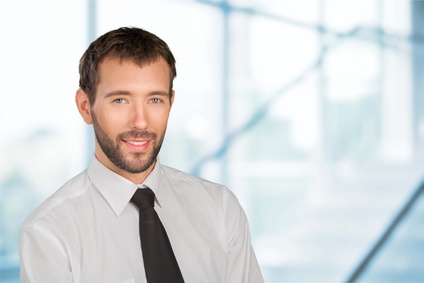 Brice DERANG
Chef de rang expérimenté - 15 ans d'expérience en restauration haut de gamme et gestion d'équipe
Chef de rang professionnel et compétent, avec 15 ans d'expérience dans des établissements de restauration haut de gamme. Expérience solide en gestion d'équipe, organisation de service et relation client. Passionné par l'excellence du service et la satisfaction des clients, je suis prêt à relever de nouveaux défis pour continuer à développer mes compétences et contribuer au succès de l'établissement.
mob: 01 02 03 04 05
mail: mail@email.com
facebook.com/monprofil
twitter.com/monprofil
linkedin.com/monprofil
FORMATION
BTS Hôtellerie-Restauration (option service et commercialisation)  / Lycée Ste Marie/ Paris / 2015-2016
COMPETENCES
Connaissance des normes et réglementations en matière de sécurité alimentaire
Compétences en gestion
Expérience du service en salle
Compétence en gestion de crise
Connaissance des vins et des accords mets-vins
Compétences en informatique
Organisation et gestion du temps

Anglais : niveau avancé (C1)
Espagnol : niveau intermédiaire (B2)
Baccalauréat professionnel Hôtellerie-Restauration / Lycée Ste Marie/ Paris / 2014-2015
EXPERIENCE PROFESSIONNELLE
Chef de Rang / La Coupole / Paris / 2015-2016
Coordination et supervision du service dans une salle de 60 couverts
Formation et encadrement d'une équipe de 6 serveurs
Gestion des réclamations et des demandes spéciales des clients
Collaboration avec la cuisine pour assurer la qualité des plats servis
Participation à la sélection des vins et proposition d'accords mets-vins
Responsable de l'inventaire des stocks de la salle
QUALITES
Excellentes compétences en communication
Leadership
Patience
Endurance et énergie
Chef de Rang / La Rotonde / Paris / 2015-2016
Supervision du service dans un restaurant gastronomique étoilé au guide Michelin
Gestion d'une équipe de 4 serveurs et coordination avec la sommellerie
Accueil et conseil des clients sur le choix des plats et des vins
Organisation d'événements spéciaux tels que des dégustations de vins et des dîners à thème
Formation continue en techniques de service et connaissances culinaires
HOBBIES
Œnologie : dégustation de vins et participation à des événements œnologiques
Cuisine : découverte de nouvelles recettes et techniques culinaires
Sports : natation et randonnée
Serveur / La Rotonde / Paris / 2015-2016
Service des plats et des boissons dans un restaurant traditionnel
Prise des commandes et transmission à la cuisine
Mise en place de la salle et entretien de la propreté des espaces de travail
Participation aux réunions d'équipe et aux formations proposées
Cher(e) Candidat(e)

Merci d'avoir téléchargé ce modèle sur notre site. Nous espérons qu'il vous aidera à mettre en valeur votre CV.

---------------------------------------------------------------------------------------

Besoin de conseils pour rédiger votre CV ou vous préparer pour l’entretien d’embauche ? Consultez nos articles :

- Le titre du CV : guide pratique + 30 exemples
- Comment mettre en valeur son expérience professionnelle ?
- Rédiger une accroche de CV percutante + 9 exemples
- Les 7 points clés d'un CV réussi
- Personnalisez votre CV avec des icônes gratuites
- Bien préparer son entretien 

Nous proposons également plusieurs centaines d'exemples de lettres de motivation classées par métier et des modèles pour les mettre en forme.

- 1200 exemples de lettres de motivation 
- Les modèles de courrier
- Tous nos conseils pour rédiger une lettre efficace 


Nous vous souhaitons bonne chance dans vos recherches et vos entretiens  


Enfin, rappelez-vous qu'une bonne candidature est une candidature personnalisée ! Prenez donc le temps de la rédiger avec soin car elle décrit votre parcours professionnel et votre personnalité. 








----------------
Copyright : Les contenus diffusés sur notre site (modèles de CV, modèles de lettre, articles ...) sont la propriété de creeruncv.com. Leur utilisation est limitée à un usage strictement personnel. Il est interdit de les diffuser ou redistribuer sans notre accord. Contenus déposés dans 180 pays devant huissier. Reproduction strictement interdite, même partielle. Limité à un usage strictement personnel. Disclaimer : Les modèles disponibles sur notre site fournis "en l'état" et sans garantie.

Créeruncv.com est un site gratuit.